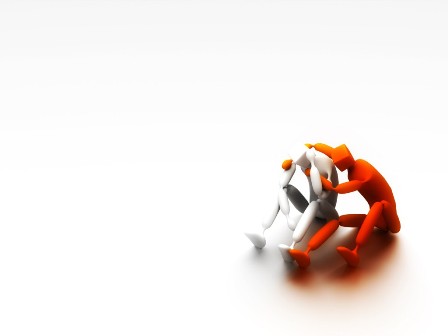 Omul nu e ceea ce spune despre el, ci ceea ce el tainuieste.
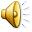 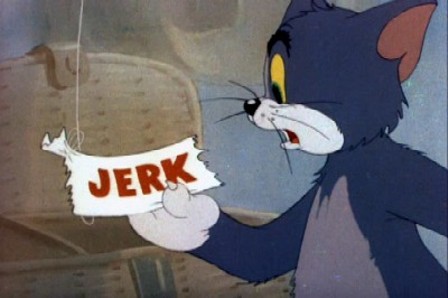 Cuvintele urate adresate
 celorlalti ii pot rani 
mai mult decat ne imaginam
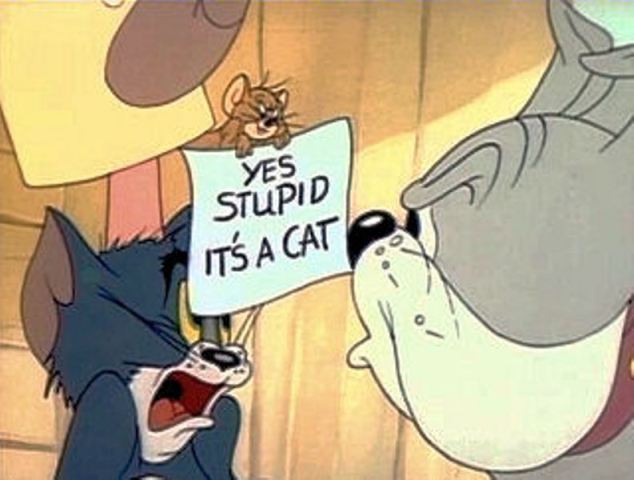 Lucrurile nu sunt intotdeauna ce par a fi
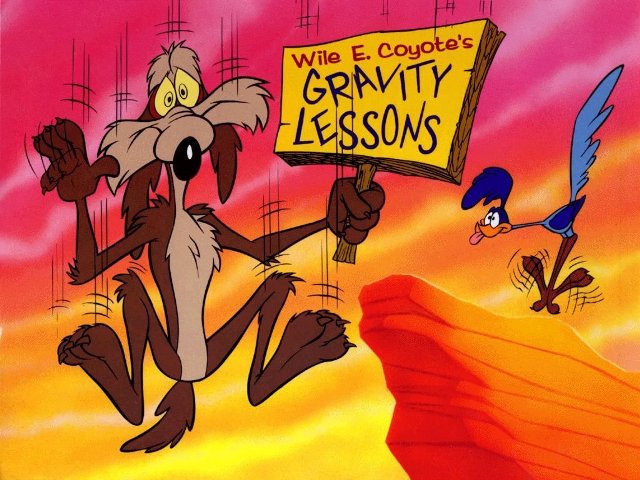 Uneori
invatam 
din greseli
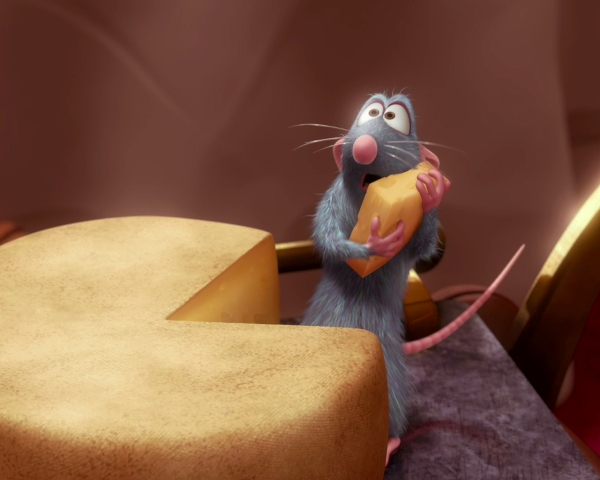 Pastreaza ceea ce iubesti
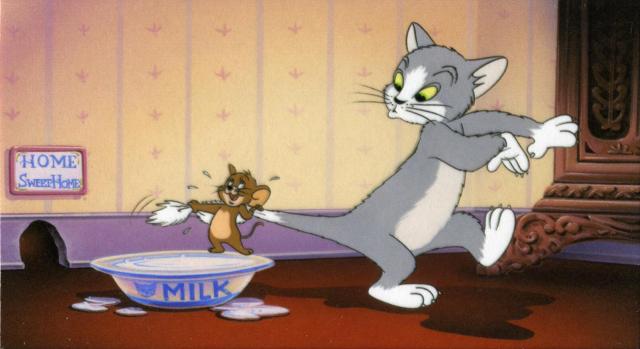 Indrazneste mai mult in viata
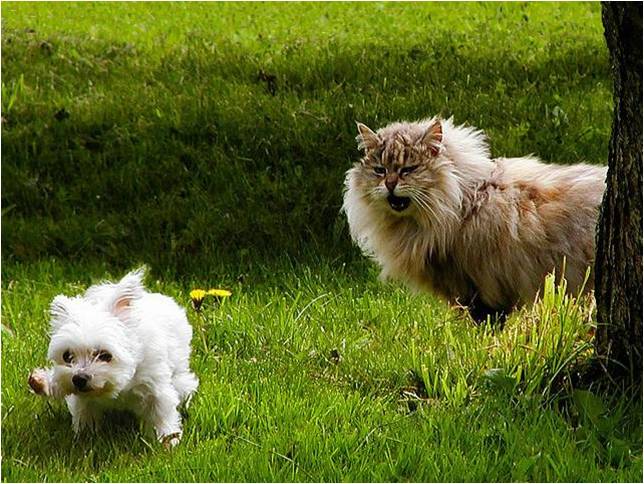 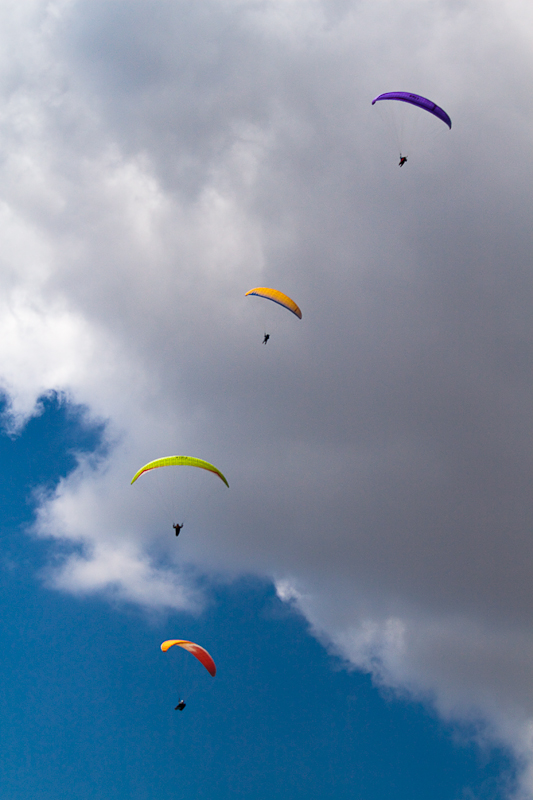 Fa lucrurile care te implinesc
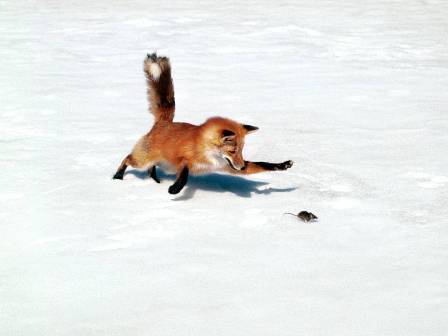 Urmareste scopuri realizabile
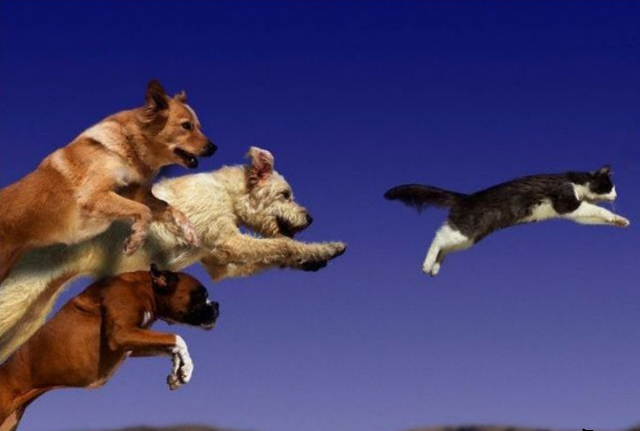 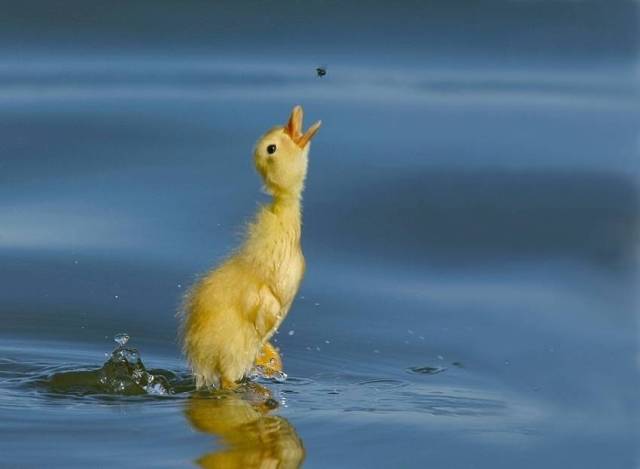 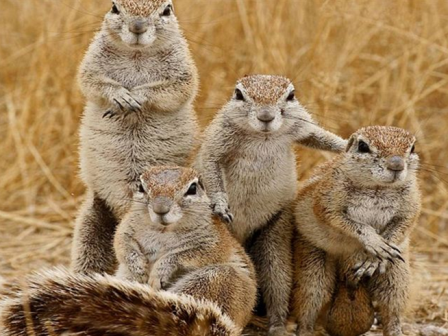 Nu uita…
Impreuna
vom reusi !
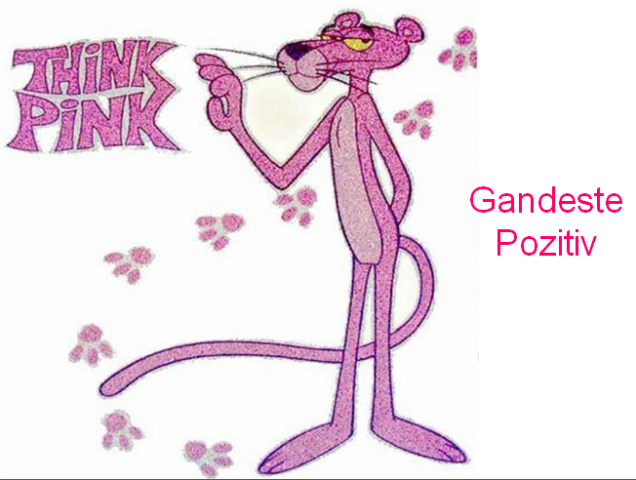 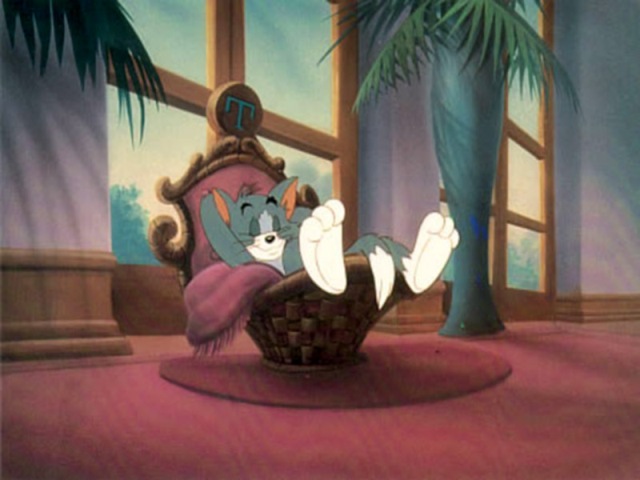 Relaxeaza-te mai mult
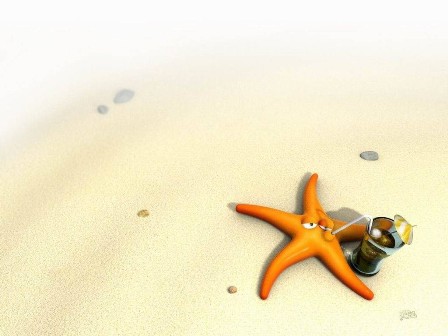 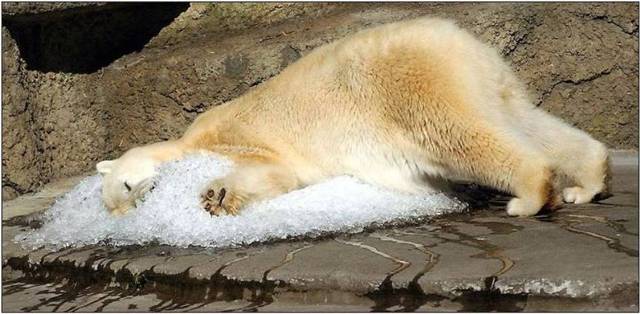 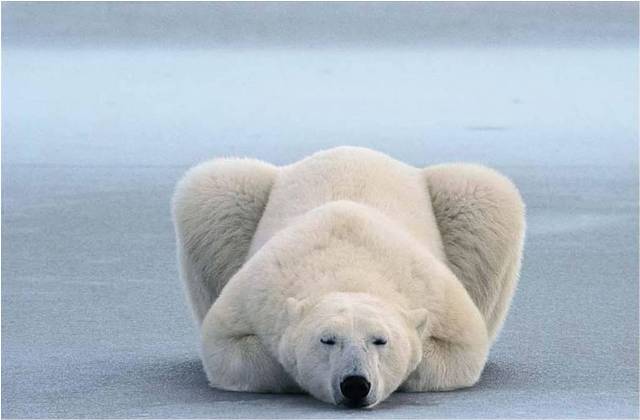 Mediteaza
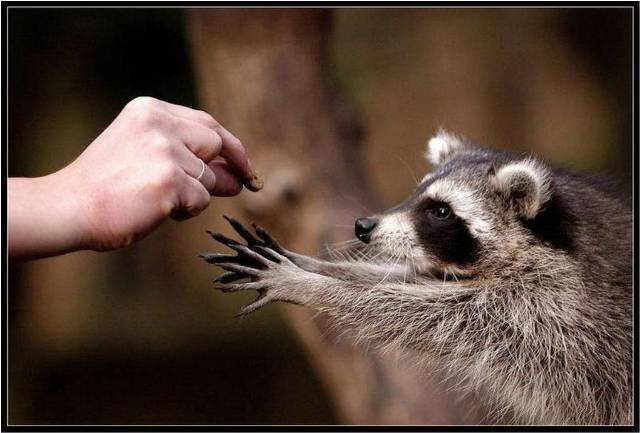 Imparte si cu altii
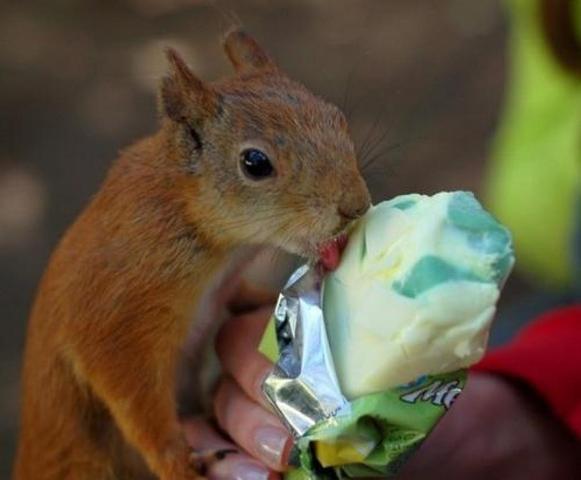 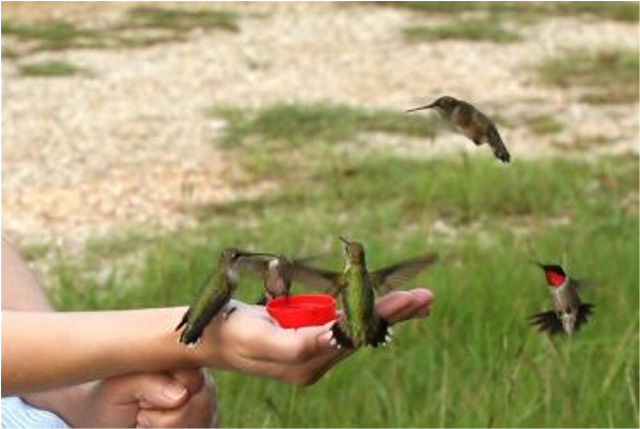 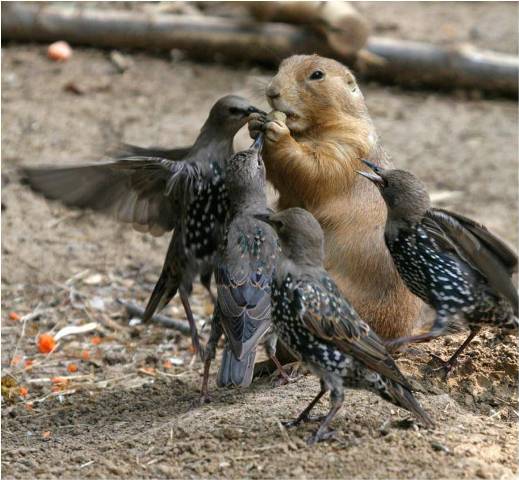 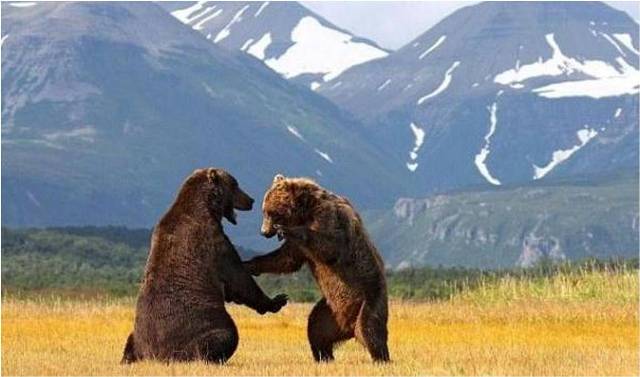 Nu fi rivalul celui de langa tine
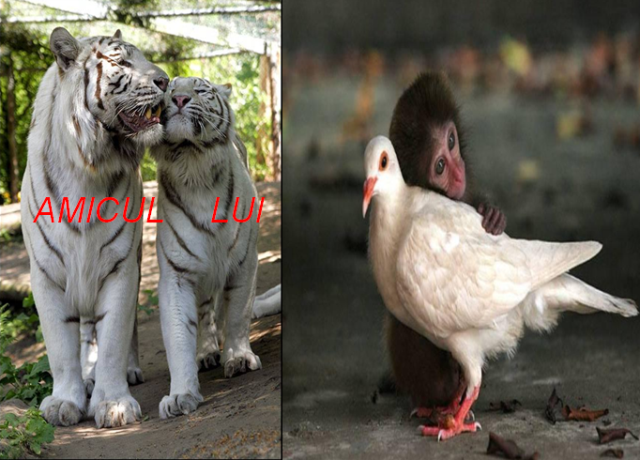 INCEARCA  SA  FI
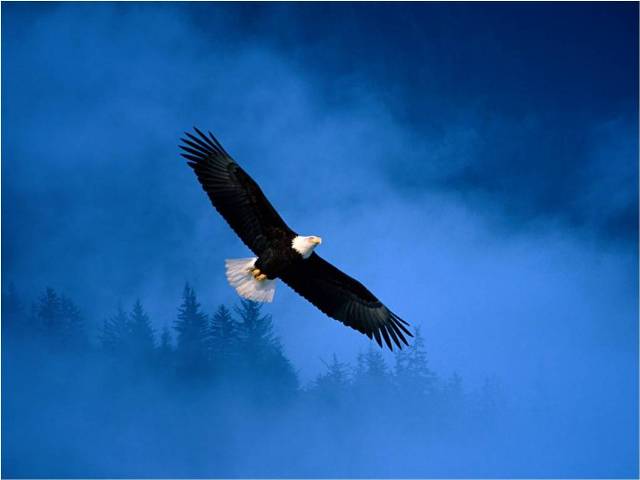 Sa cautam libertatea…
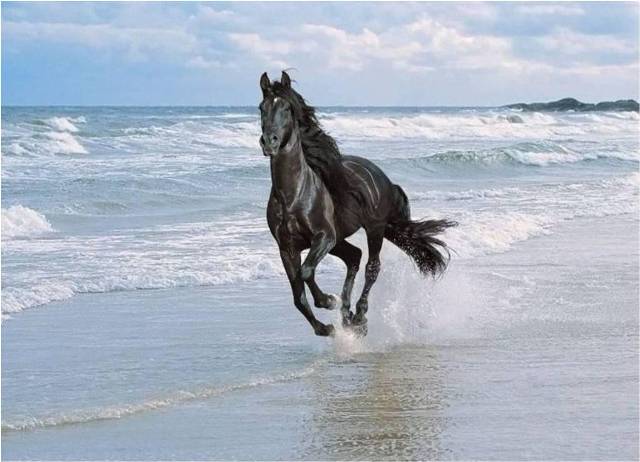 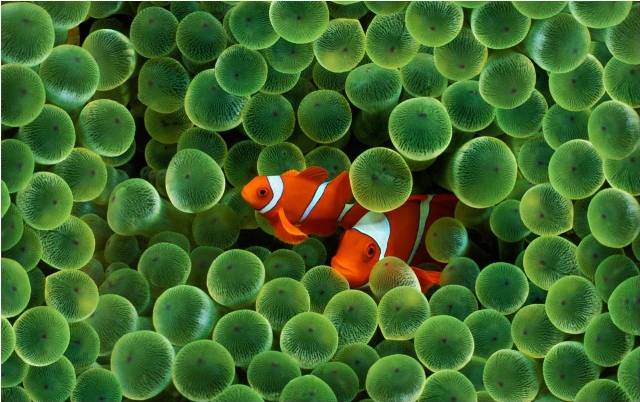 Dar sa nu fugim de responsabilitati…
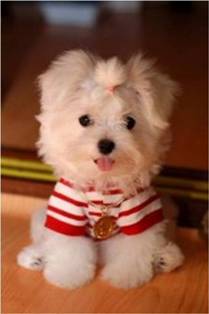 Caci 
cu 
mic…
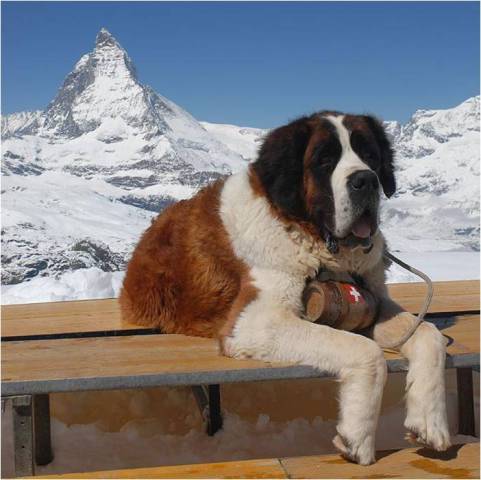 Cu mare…
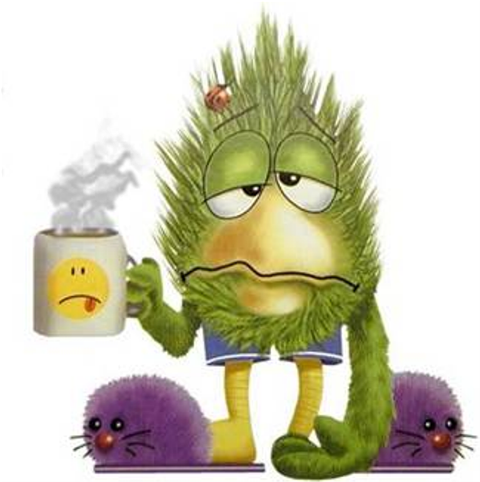 Toti trebuie sa le infruntam !
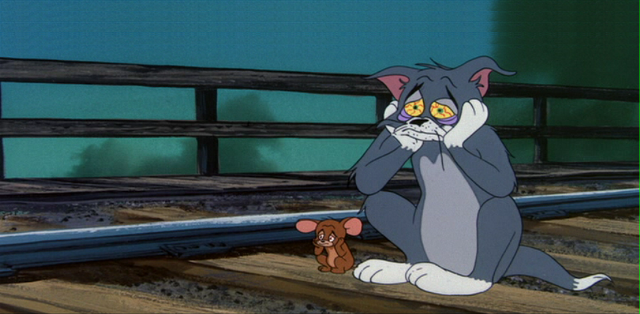 Esti nefericit pentru ca…
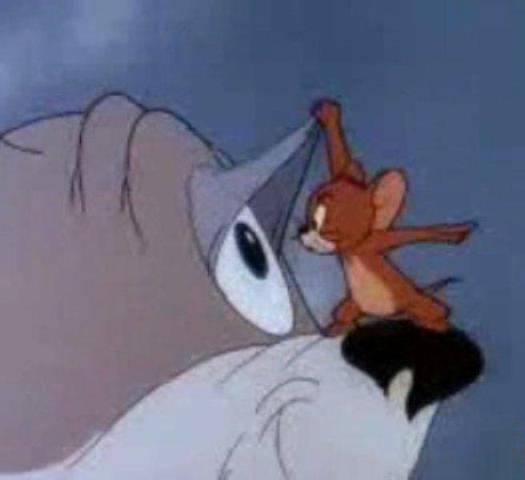 Privesti si nu vezi…
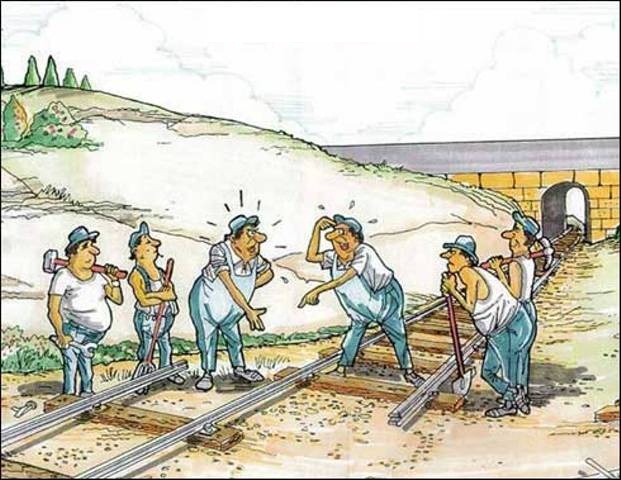 Vorbesti dar nu te exprimi…
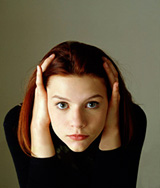 auzi 
dar 
nu 
asculti….
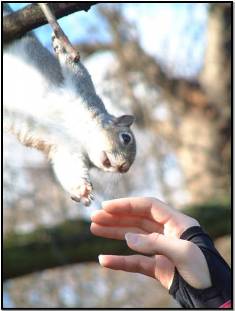 Esti nefericit pentru ca
 atingi, dar nu simti;
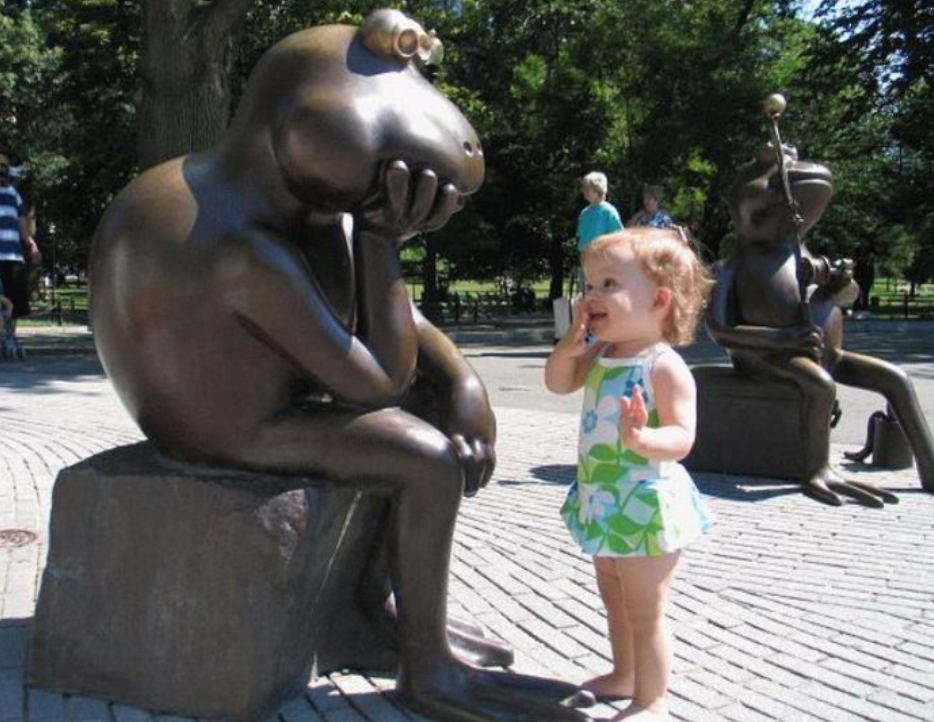 Acum incearca
sa vezi,
sa te exprimi,
sa asculti si 
sa simti !
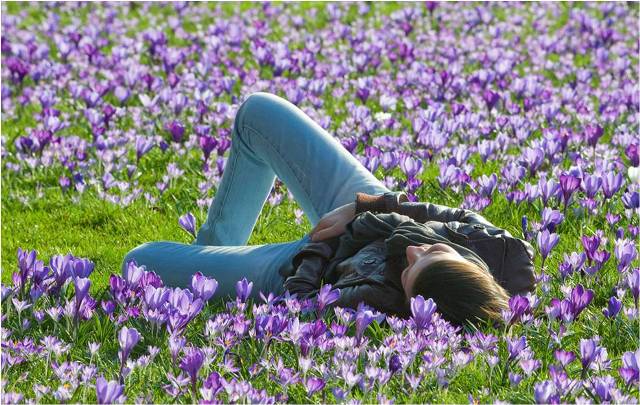 Tot  timpul  m-am  intrebat…
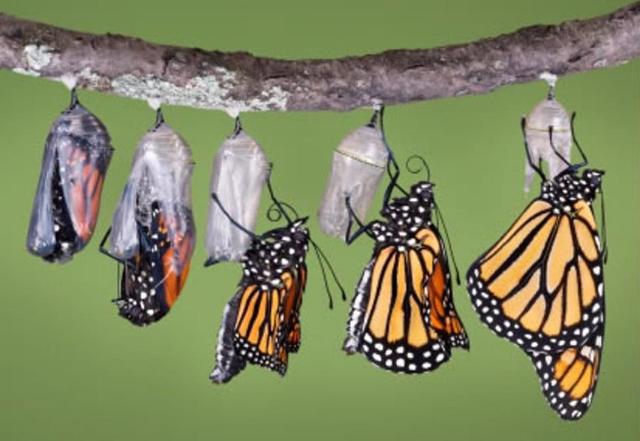 Atunci cand un fluture isi paraseste coconul…
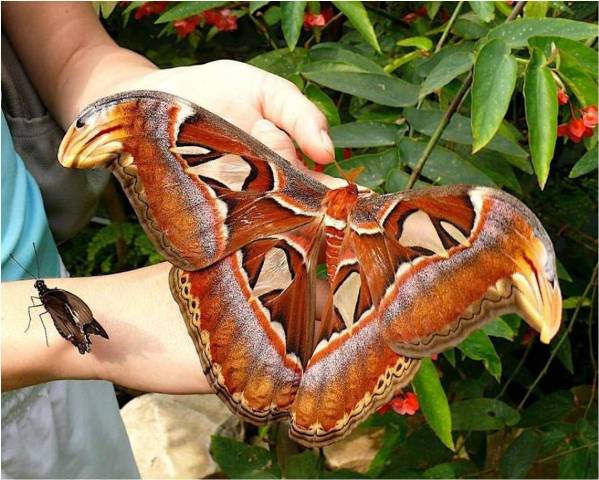 Realizeaza cat de frumos a devenit?
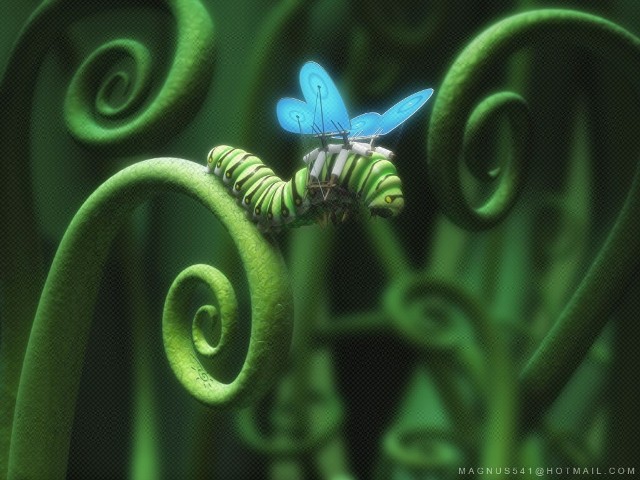 Sau inca se mai vede ca fiind doar o omida?
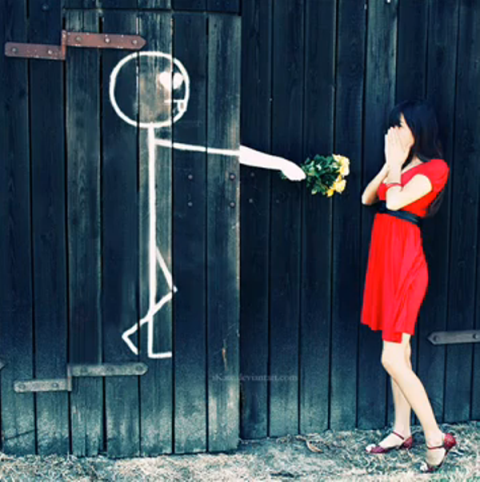 Surprinde-i  placut pe cei de langa tine
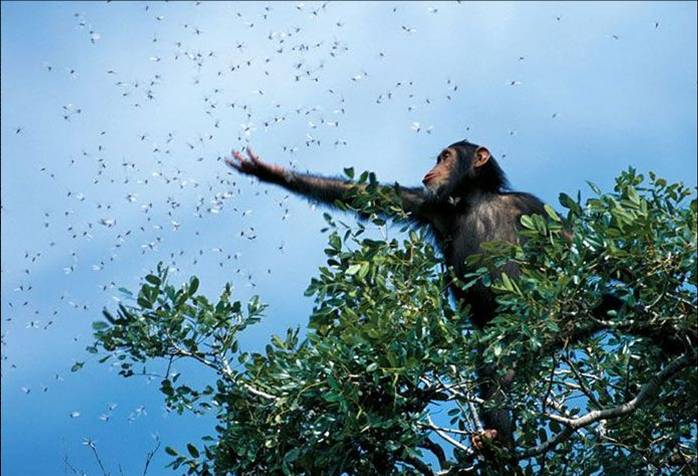 Nu uita…fiecare avem un rost pe lume
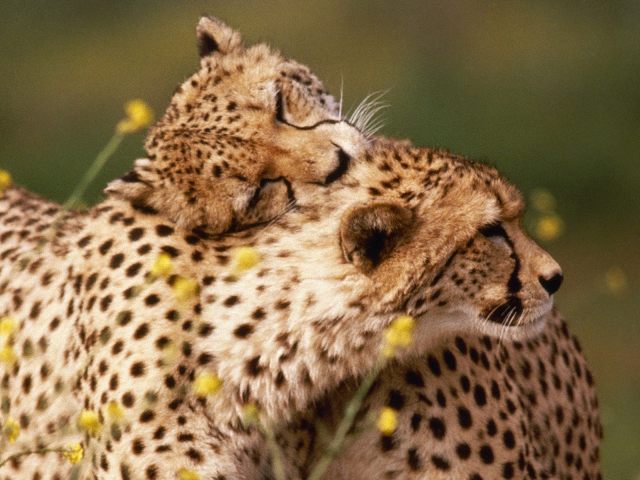 Odihneste-l
pe cel de 
langa tine
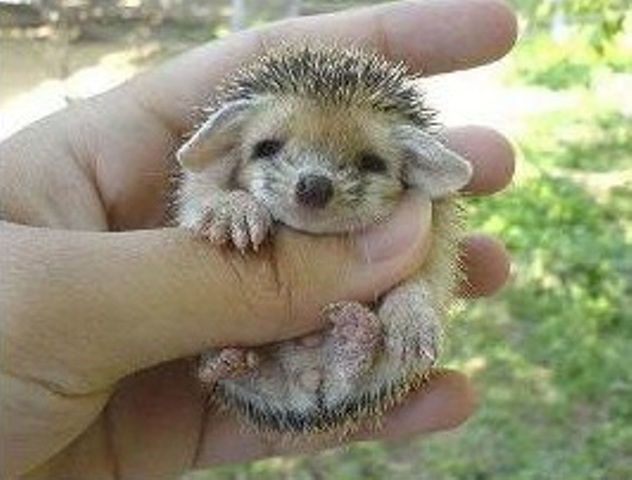 Protejeaza-l pe cel mic
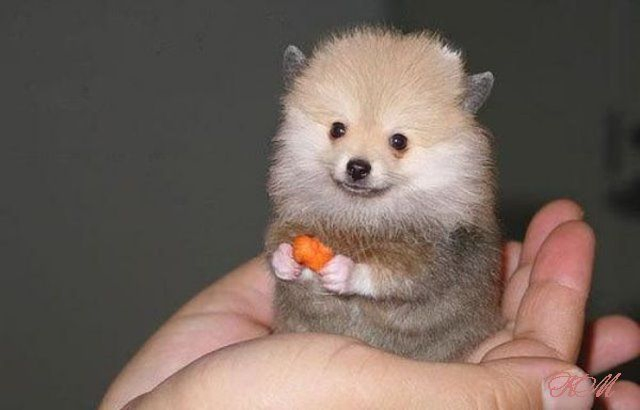 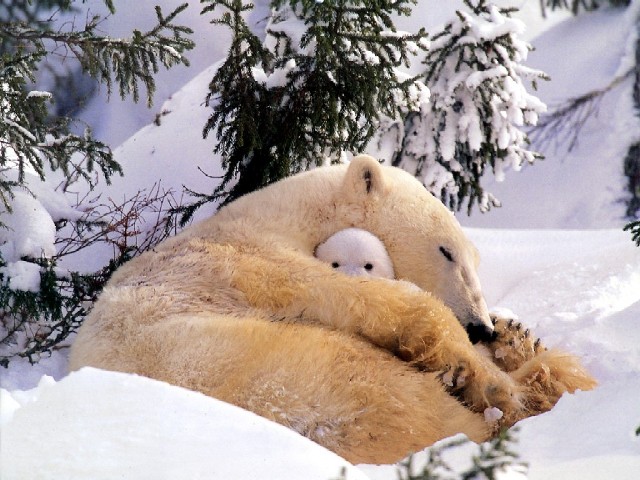 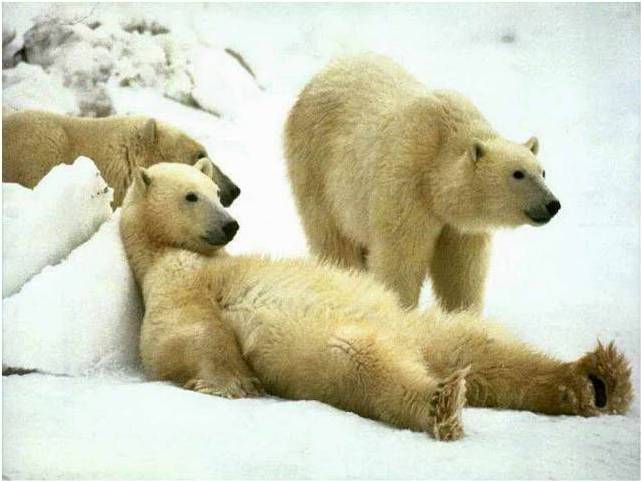 Incearca sa traiesti  ziua de azi…nu pe cea de ieri.
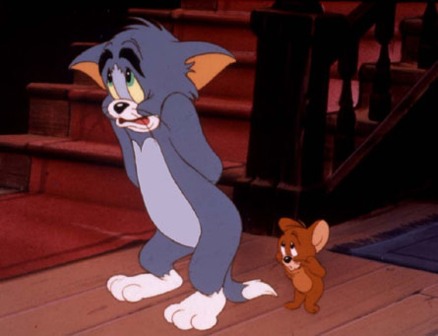 Daca am gresit sa ne cerem iertare atunci, nu mai tarziu
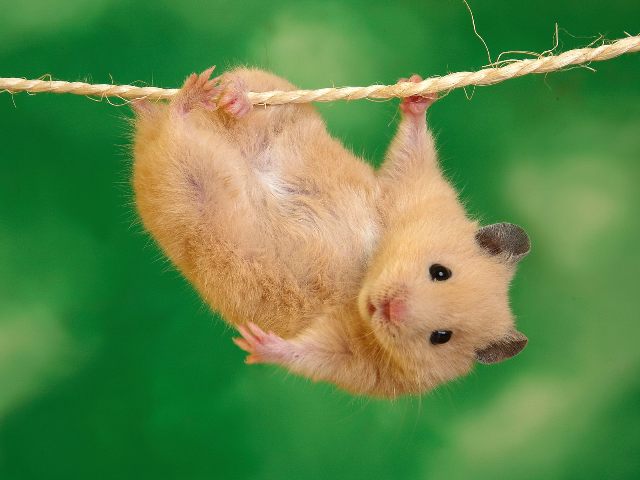 Priveste lucrurile si din alt unghi…
uneori raspunsul e chiar acolo !
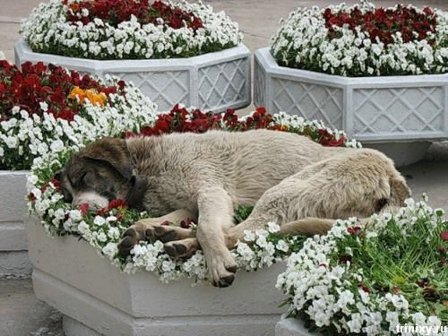 Nu-i mai placut sa imparti si cu altii? Nu totul   ni se cuvine numai noua!
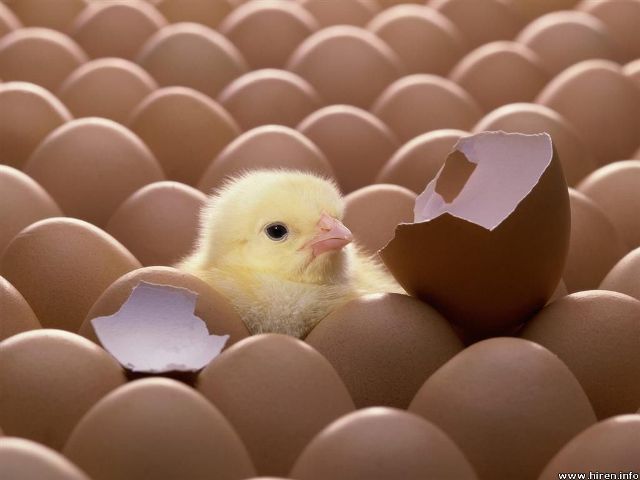 Nu uita…adevarul va iesi tot timpul la lumina
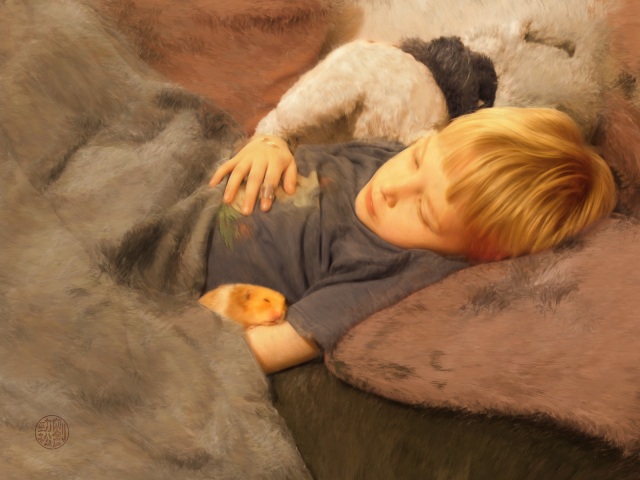 Fiecare zi pare prea scurta…
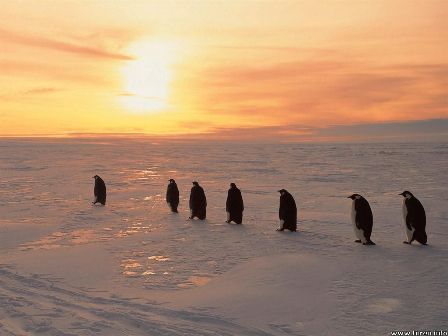 pentru toate plimbarile pe care vreau sa le fac…
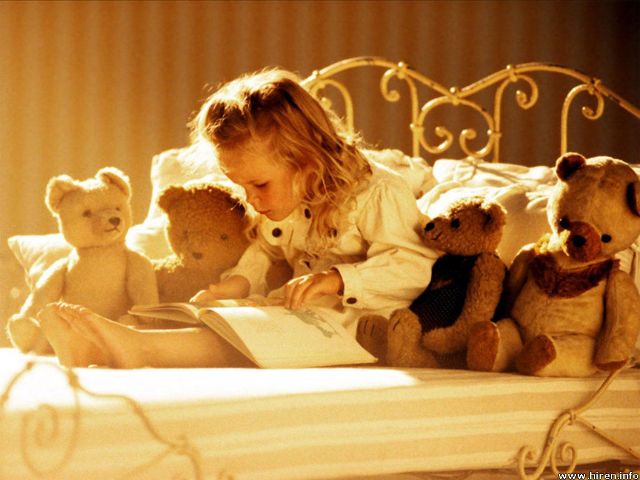 pentru toate cartile pe care vreau sa le citesc…
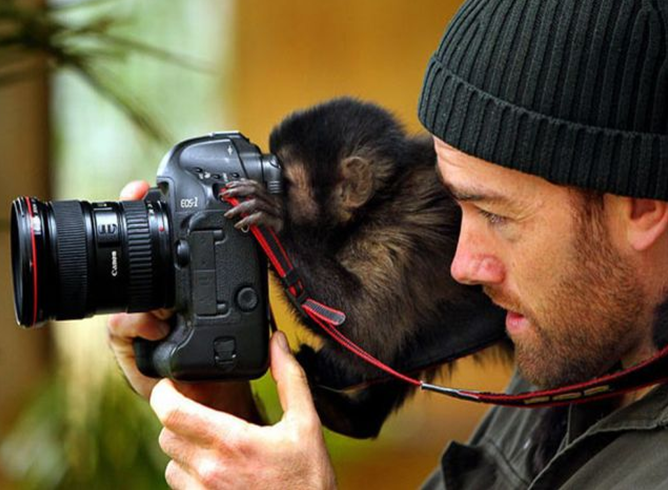 si pentru toti prietenii pe care vreau sa ii vad.   (John Burroughs)
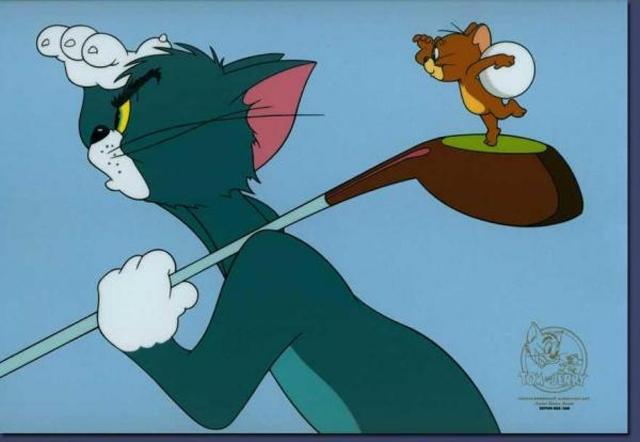 Ingrijorarea priveste in jur…
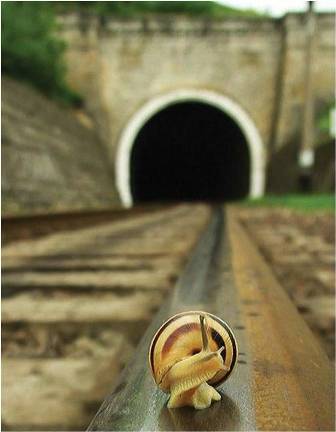 Parerea
 de rau
 priveste
   inapoi…
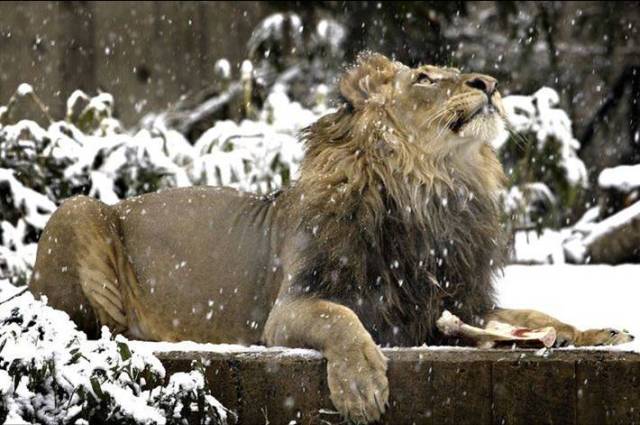 Credinta priveste in sus !!!
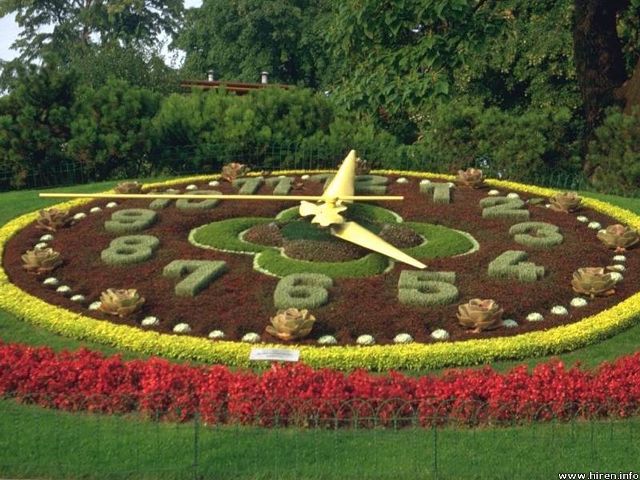 Timpul e alb, plapand si rar ca o floare de colt…nu se lasa prins de cei care-l alearga. Creste in cei care-l traiesc !
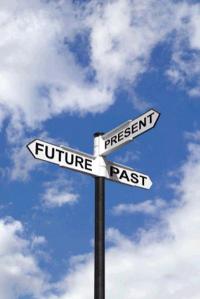 Fiecare azi al nostru este stricat de amintiri despre ieri si de griji pentru maine. Astfel golim fiecare azi al nostru, preschimbandu-l intr-un loc cetos de intalnire intre ieri si maine. 
(Nicolae Velimirovici)
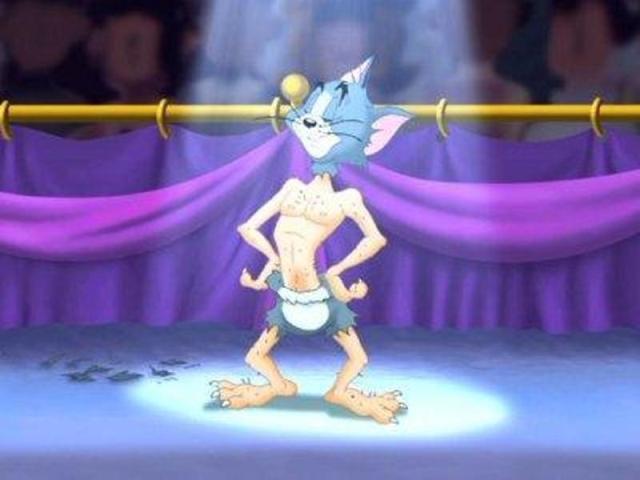 Nu uita…cel mai mult conteaza sa iesim din obisnuit !
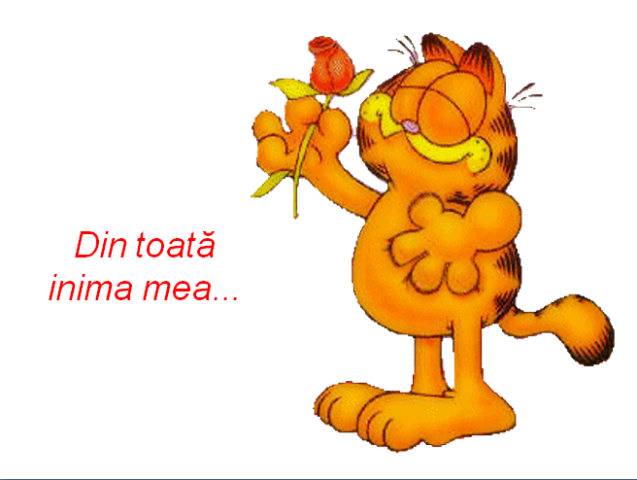 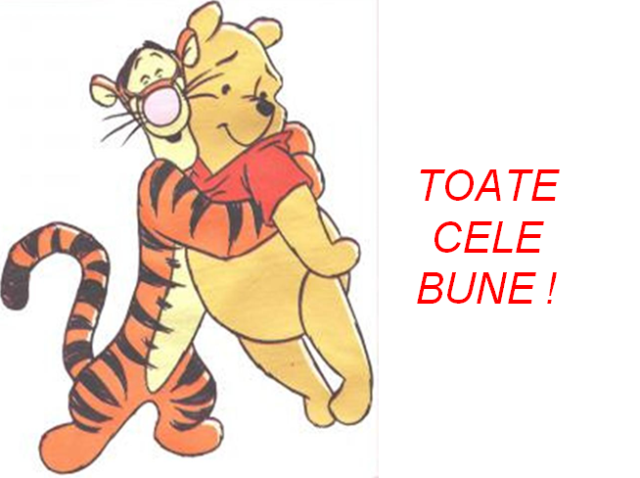 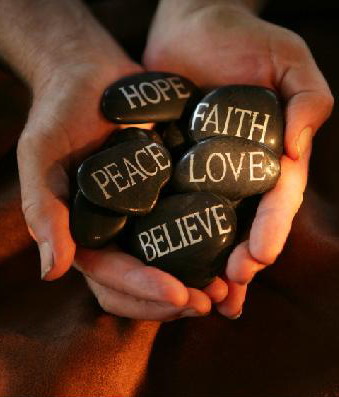 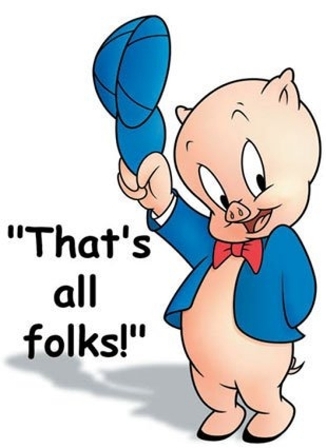 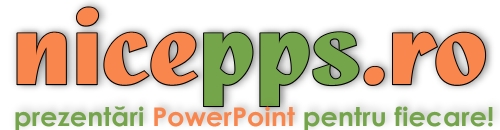